Usability Testing INLS 719 Fall 2018Mobile AR via IKEA Place App
The AR Heels
Wenyuan Wang				Leah Ramsier  
Eugene Bang					Austin R. Ward
Introduction
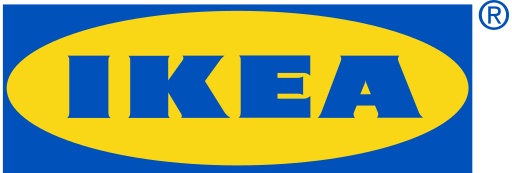 IKEA is Swedish multinational corporation that sells, among many things, ready-to-assemble furnishings
The IKEA Place mobile app uses augmented reality to show virtual furniture in users’ homes
The AR Heels
‹#›
[Speaker Notes: ~1 minutes]
Evaluation Goals
Do a usability evaluation of the mobile augmented reality components of the IKEA Place app

The limited scope of current mobile AR allows for a focus on whether interfaces, instructions, and new paradigms are communicable and understandable by new users.
The AR Heels
‹#›
[Speaker Notes: ~1 minutes]
Background: How the system works
The camera scans the environment, calculating a platform

The AR image is produced with respect to the platform
The size of the image depends on where it located at the platform
The size of the furniture is not changeable

When placed down (check mark) the AR image will stay
The AR Heels
‹#›
[Speaker Notes: ~5 minutes]
Test Design
Think-Aloud
3 Tasks representing key functions of app
1 Moderator and 1 Tech
Post-Task Questionnaire
Post-Study Interview
The AR Heels
‹#›
[Speaker Notes: ~5 minutes]
Test environment, equipment and materials
Classroom
iPhone SE w/screen recording software
Markers on floor for furniture placement during test
Online questionnaire administered on laptop
Moderator reading from script
Tech in room for assistance
The AR Heels
‹#›
[Speaker Notes: ~5 minutes]
Tasks
Task 1: Position
While standing on the USER marker, use the app to find the Markus chair and place it in the room on the CHAIR marker.

Task 2: Rotate
While standing on the USER marker, use the app to find the Markus chair and place it in the room on the CHAIR marker, in the orientation indicated by the marker.

Task 3: Configure
While standing on the USER marker, use the app to find the Markus chair and place it in the room on the CHAIR marker. Do the same for Micke desk on the DESK marker and the Hektar lamp on the LAMP marker.
The AR Heels
‹#›
[Speaker Notes: ~5 minutes]
Tasks
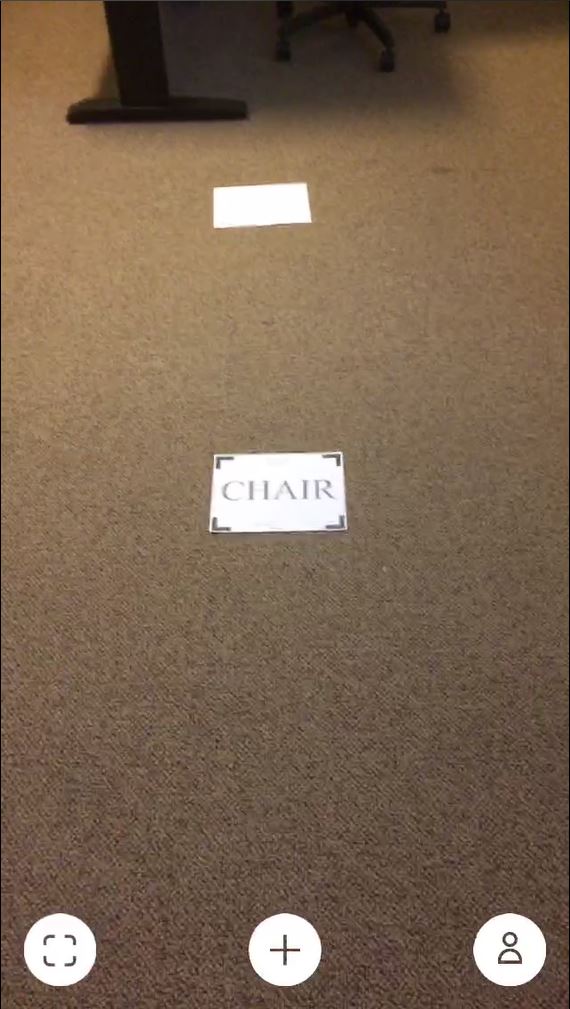 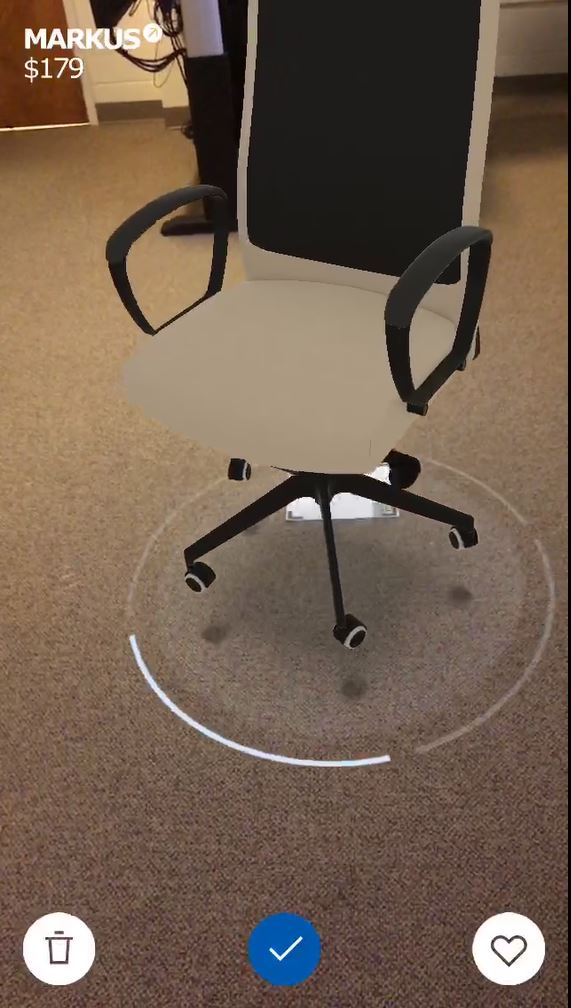 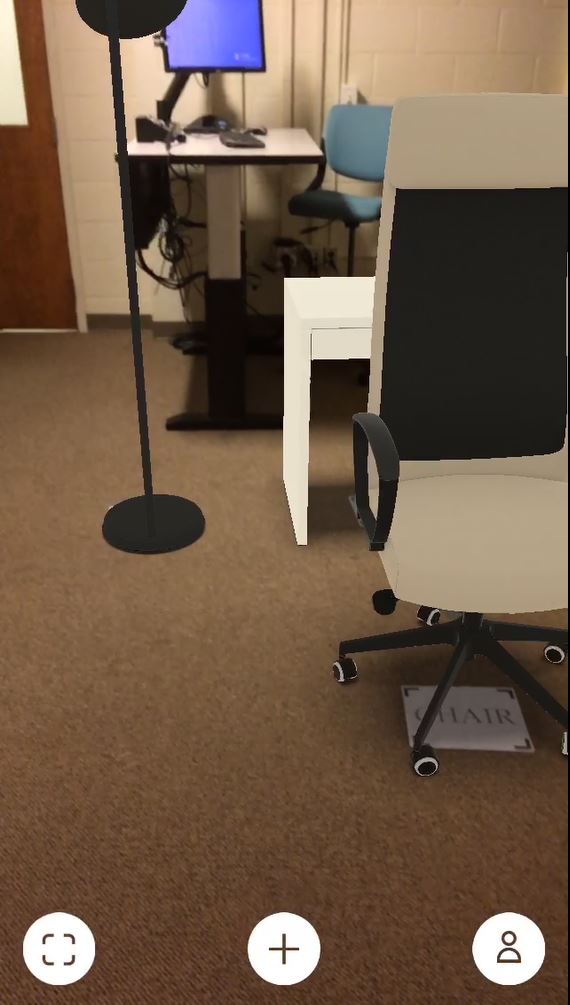 Position
Rotate
Configure
The AR Heels
‹#›
Data Collected
Post-Task Questionnaire
ASQ+
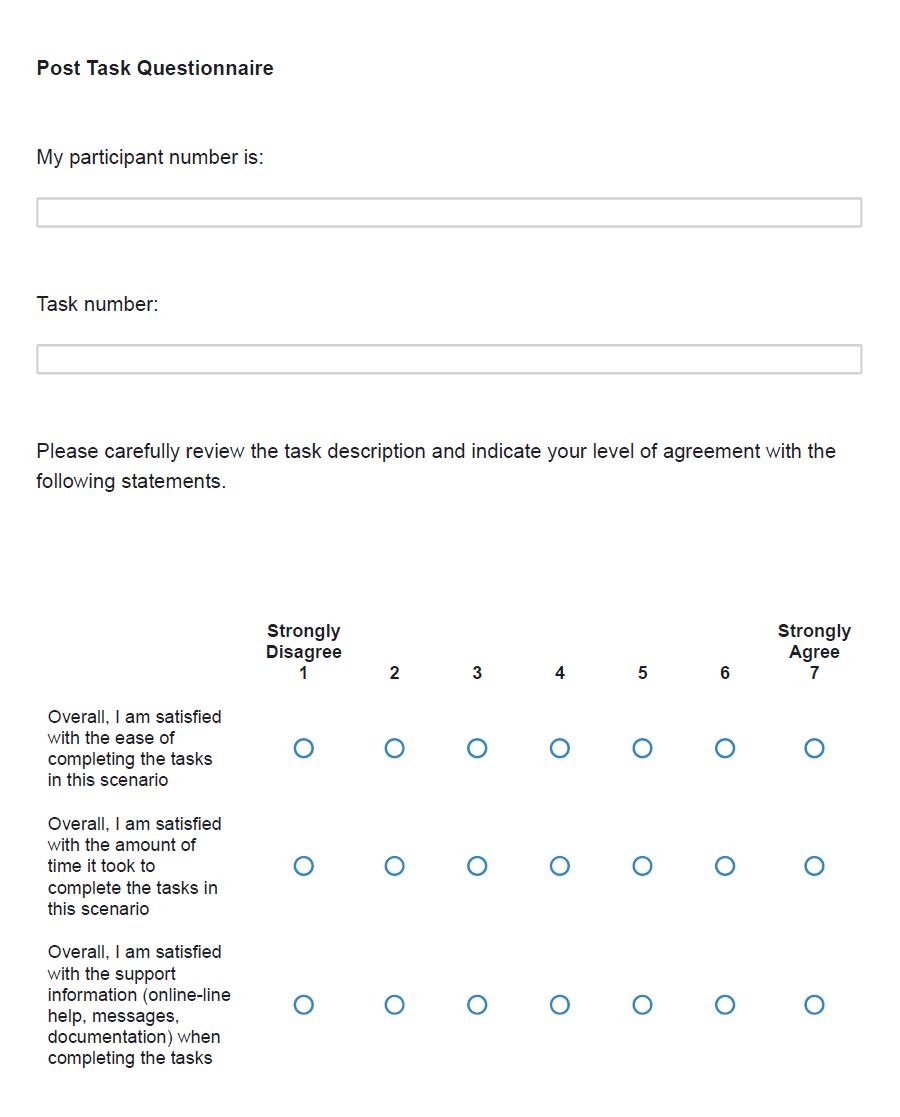 The AR Heels
‹#›
[Speaker Notes: ~2 minutes]
Data Collected
Interview + Audio Recordings
10 questions

Screen Recordings
The AR Heels
‹#›
Data Analysis Overview
Participant Performance

Participant Success

Task Issues

Participant Satisfaction
The AR Heels
‹#›
[Speaker Notes: ~2 minutes]
Participant Performance
Participants showed surprise (both good and bad) upon first use of the app

The virtual furniture was large and participants expressed frustration trying to reduce the size

Most participants figured out drag function after several attempts

Rotation task was difficult for everyone, most participants misunderstood how it could be done

We observed learning curve got smoother moving to task 3, but it was still a bit uneasy for participants that didn’t get the first one right
The AR Heels
‹#›
[Speaker Notes: ~7 minutes]
Participant Success
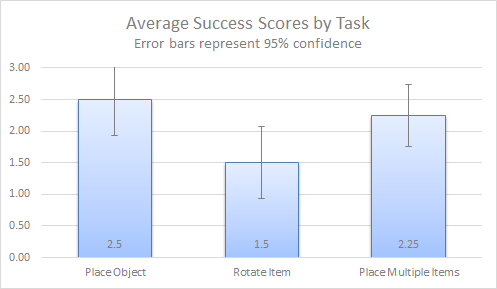 The AR Heels
‹#›
[Speaker Notes: ~2 minutes]
Task Issues
Do not know how to move object

Do not know how to rotate object

Do not know how to resize object
The AR Heels
‹#›
[Speaker Notes: ~2 minutes]
Participant Satisfaction
ASQ Q3 showed lack of satisfaction with help documentation
Questionnaire results skewed toward satisfaction with way furniture looks in real environment 
Room for increasing satisfaction
Interviews showed satisfaction with the way furniture looks in the real environment, but mixed results with the way furniture can be moved around the real environment
Average ASQ Scores (Inverted)
Task 1 - 4.42 
Task 2 - 3.5
Task 3 - 4.75
The AR Heels
‹#›
[Speaker Notes: ~7 minutes]
Participant Satisfaction
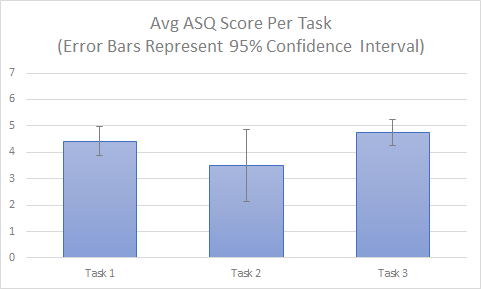 The AR Heels
‹#›
[Speaker Notes: ~7 minutes]
Recommendations
Inform users how the size of virtual furniture is calculated and why it cannot be resized

Inform users how to position virtual furniture

Inform users how to rotate virtual furniture

Inform users why they need to scan their environments
The AR Heels
‹#›
[Speaker Notes: ~2 minutes]
Conclusion
New/novel interfaces may not meet users’ expectations

If the way the system works is not revealed to the users, and they might have misunderstanding on certain functions

A tutorial and/or help documentation would likely to solve all the non-tech related problems
The AR Heels
‹#›
[Speaker Notes: ~1 minutes]